Marine Environmental Monitoring and Protection Approaches in Bohai Sea
渤海生态环境监测及环境保护措施
DOU Yueming
North China Sea Branch, SOA
June, 2017
Contents内容
Intro of North China Sea Branch of SOA国家海洋局北海分局简介
Maine environmental monitoring plan渤海生态环境监测计划
Red-line Policy in Bohai Sea渤海生态红线制度
Marine ecological environment  protection measures in Bohai Sea渤海环境保护措施
Future cooperation未来合作计划
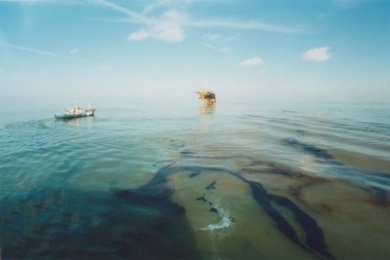 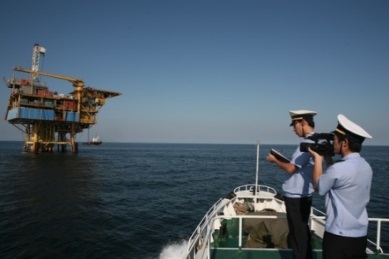 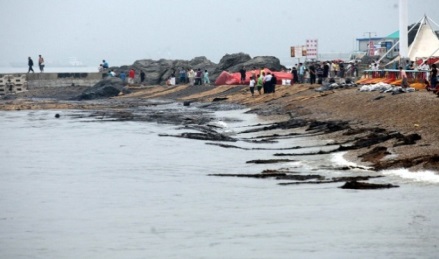 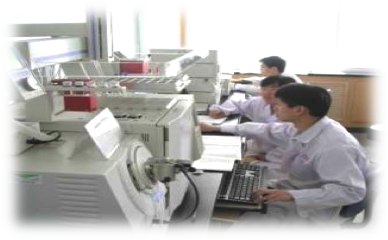 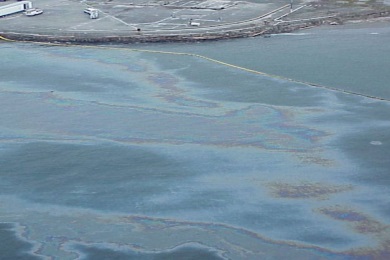 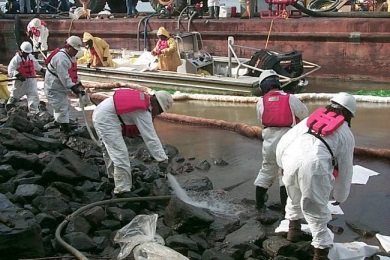 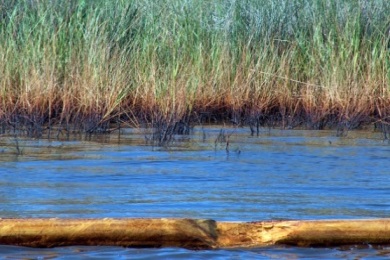 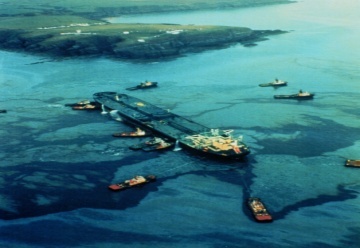 1. North China Sea Branch of SOA国家海洋局北海分局
North China Sea Branch of SOA国家海洋局北海分局
A  Government Body一个政府机构
A  Resident Agency of  SOA  in the North China Sea area国家海洋局在中国北海区的派出机构
Responsible for regional Marine Administrative Management负责区域海洋行政管理
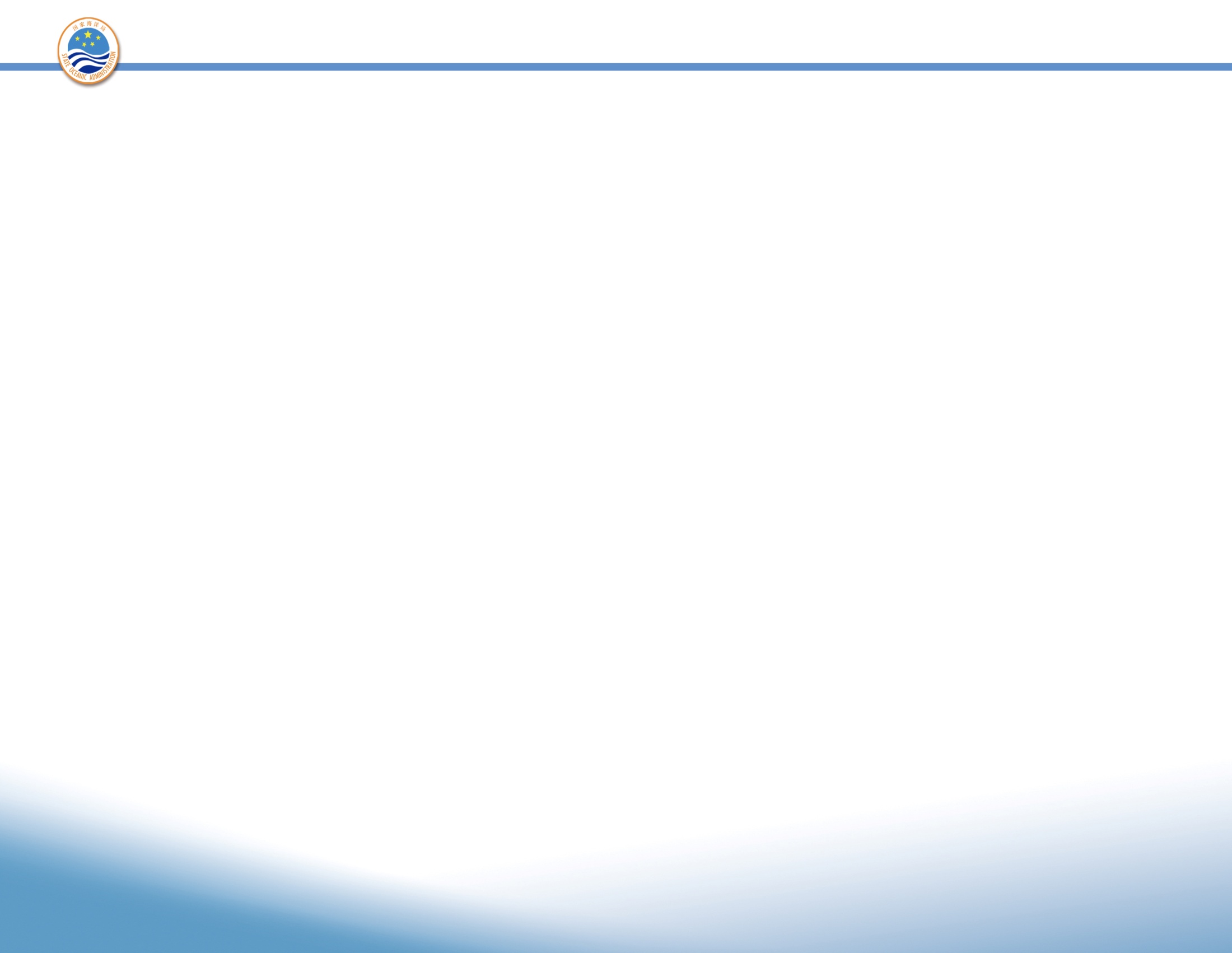 THE REGIONAL MARINE ADMINISTRATIVE MANAGEMENT IN PR CHINA
About North China Sea(NCS)北海区简况
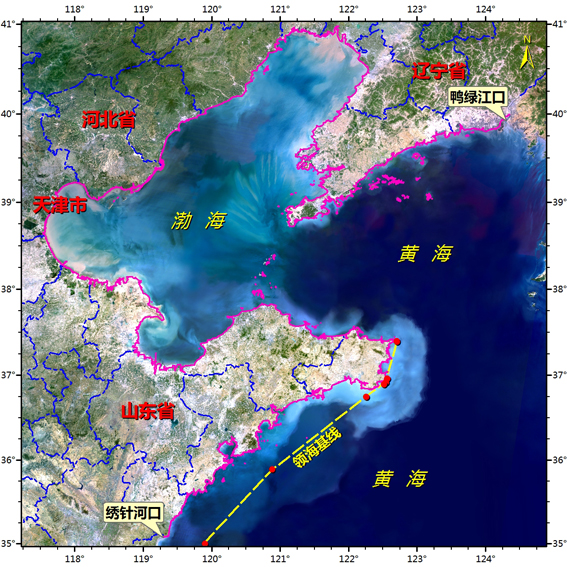 The length of coastline(approximately number)
北海区管辖海域大陆岸线长度为6087km，约占全国大陆岸线的1/3

North China Sea: 6,087km (Mainland)
Total China: 18,000km (Mainland)
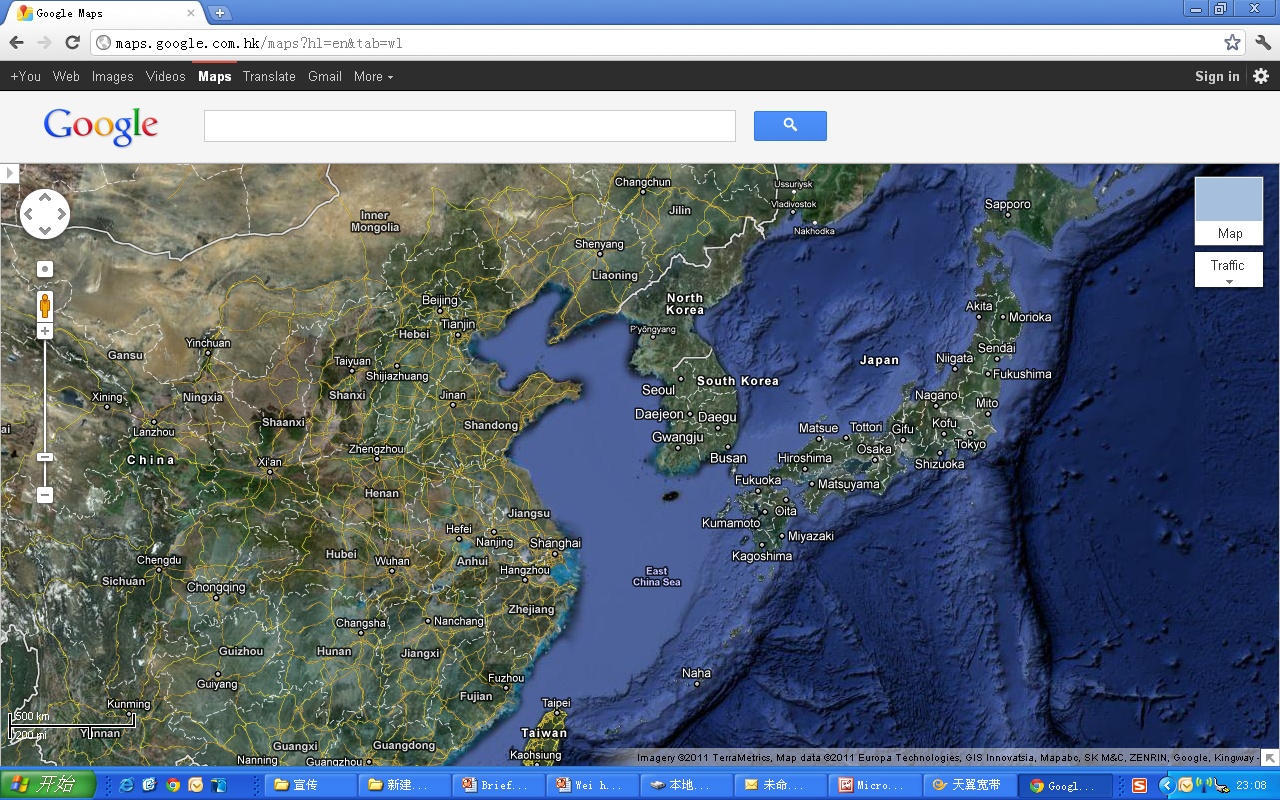 Sketch map of the North China Sea :Bohai Sea + North Yellow Sea(Part) to the north of line 35°N
北海区示意图：渤海+黄海北部一部分35°N以北的中国海域
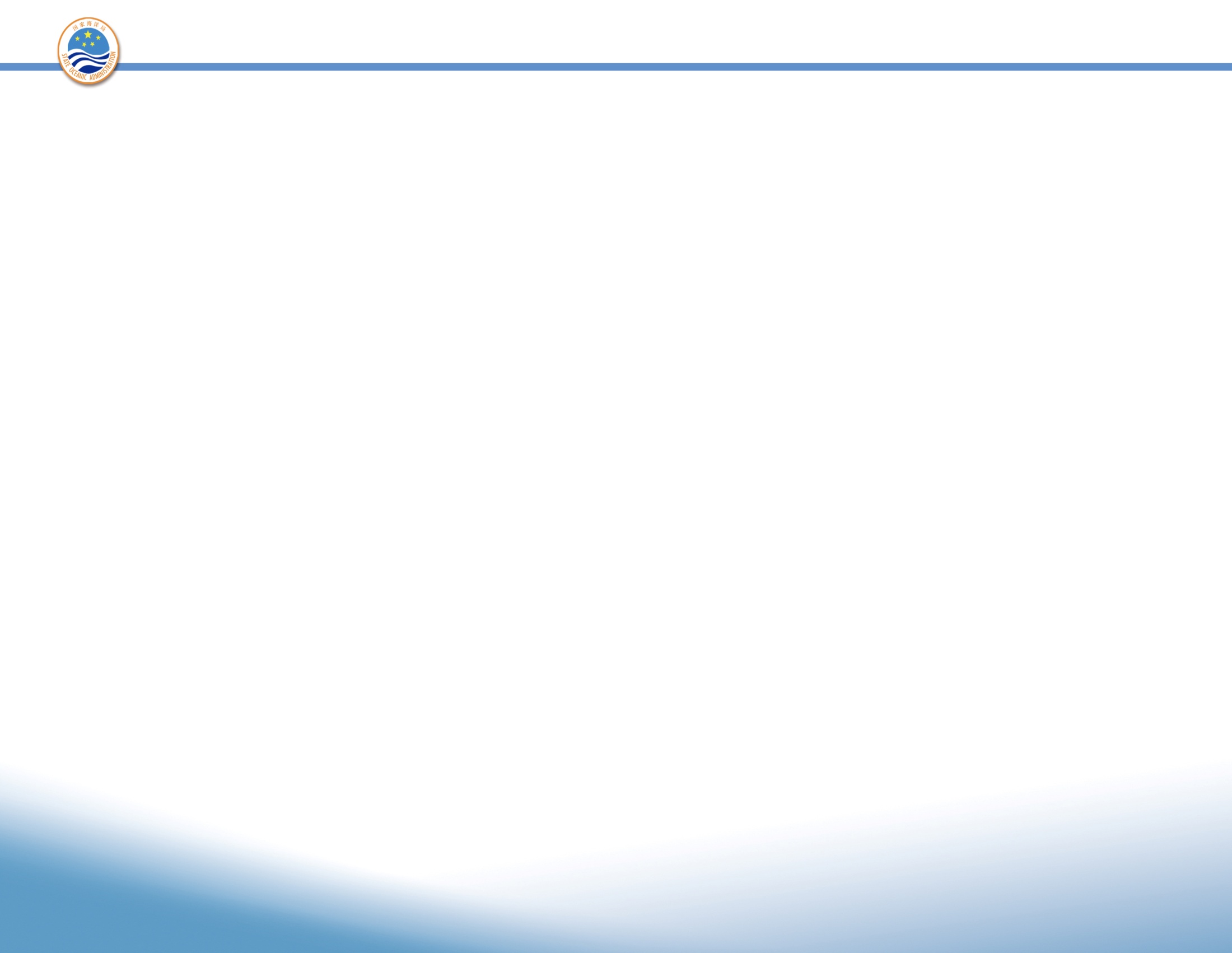 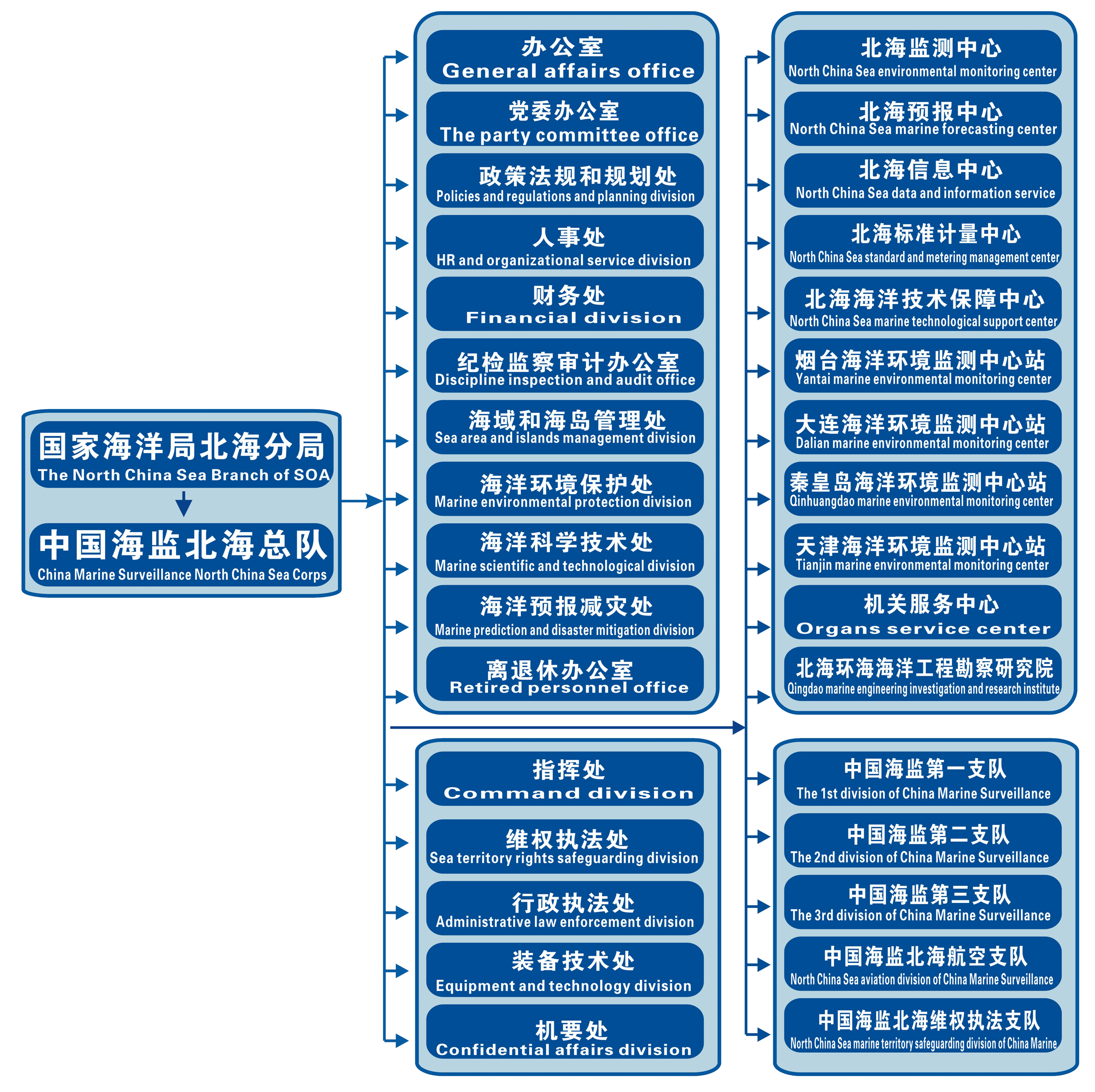 My Positin
The Management Framework 
of North China Sea Branch
北海分局机构图
Operation departments, basing facilities and equipment北海分局业务单位和设施装备
5 Regional marine operational centers 5个海区业务中心
5 Marine environmental monitoring central stations5个海洋环境监测中心站
38 Marine environmental monitoring stations 38个海洋环境监测站
30 Law enforcement vessels   30艘中国海监船
6 Research vessels    6艘海洋科学调查船
6 Aircrafts     6架飞机
4 Wharfs        4个码头
90+ Laboratories    90多个实验室
25 Emergency Monitoring Vehicles  25辆应急监测车
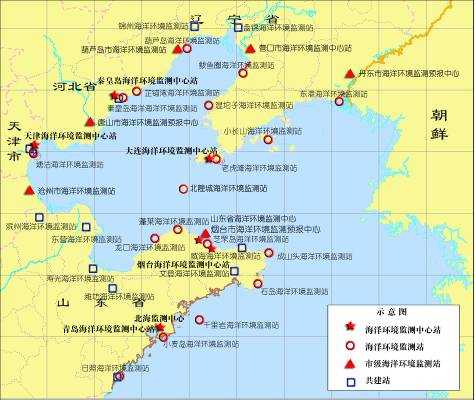 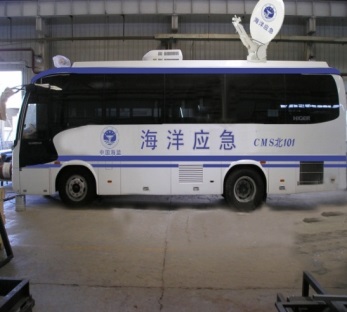 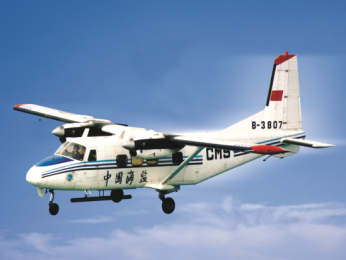 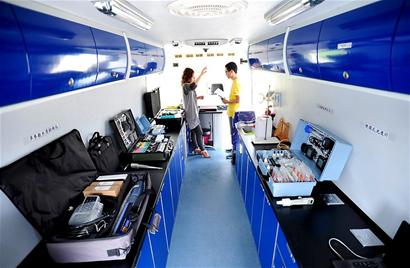 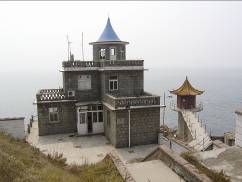 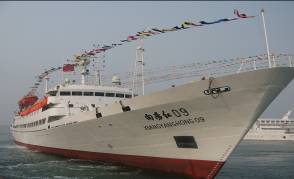 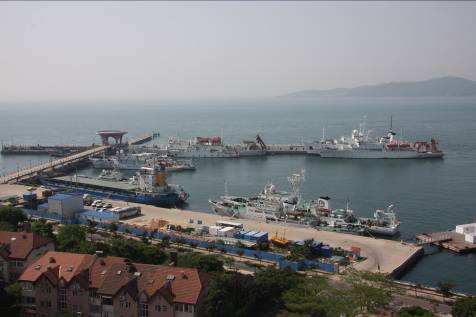 Three-dimensional marine environmental monitoring system北海区立体海洋环境监测网络
2. Maine Environmental Monitoring Plan渤海环境监测计划
Maine environmental monitoring plan渤海环境监测计划
Maine environmental monitoring plan渤海环境监测计划
根据不同需求选取不同监测频率和监测内容
海洋环境质量监测，掌握海洋环境的现状及变化趋势Marine environmental Quality Monitoring
海洋生态状况监测，掌握渤海典型生态系统的健康状况Marine ecological monitoring to understand the marine ecosystem status
海洋环境监管监测，掌握开发活动的影响，为监管提供技术支撑Marine environmental supervision
公益服务监测，服务海上生产活动及公众生活娱乐Public service
海洋生态环境风险监测，为防灾减灾提供技术支撑Marine environmental risk monitoring
Maine environmental monitoring plan渤海环境监测计划
5 types of monitoring tasks with 2082 stations5大类监测任务，共布设2082个站位
E.g.: Sea water monitoring以海水监测为例：
frequency: 4 times/year: Feb. May, August and October监测频率: 4次/年，分别在2月、5月、8月和10月开展。
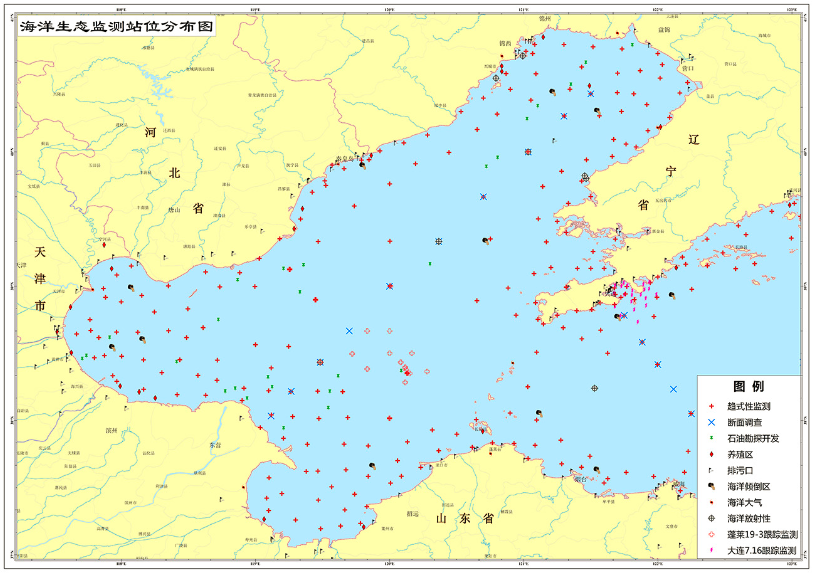 海洋环境在线监测 
Marine environmental online monitoring
6
Maine environmental monitoring plan渤海环境监测计划
海洋环境监测手段由定点定时监测逐步向定点连续监测发展， 目前在渤海近岸海域、海湾、重要河口、主要入海江河、重点排污口布设在线监测系统39套 。
      Marine environment monitoring method is developed from timing monitoring to continuous monitoring. Now, 39 sets of online monitoring instruments were set up in major coastal area, bays, river mouths, outlets and etc.
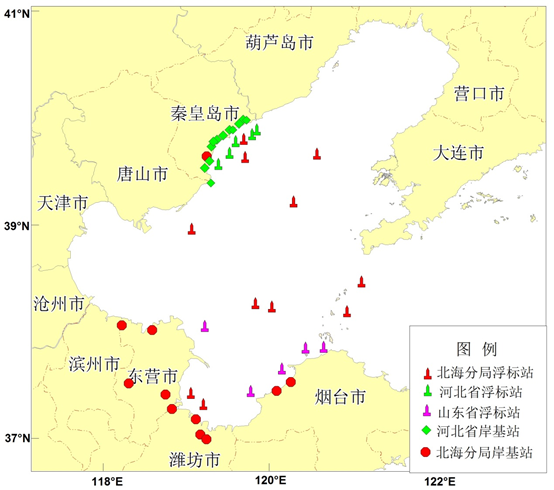 3. Red-line Policy in Bohai Sea渤海海洋生态红线
Basic thoughts  基本思路
生态红线是国家生态文明建设的重要制度，是渤海环境保护的重要措施，通过划定生态红线对渤海开发活动实施最严格的管控，切实保护生态环境。
Ecological Red-line policy, an important policy for the construction of ecological civilization, is the most stringent measure to control the development activities and implement the environmental protection of Bohai Sea.
Definition  定义
Definition   定义
Marine ecological red-line areas海洋生态红线区
Red line areas consist of Exploitation-prohibited Zone and Restricted Development Zones  红线区分为禁止开发区和限制开发区
[Speaker Notes: The red line areas are divided into Exploitation-prohibited Zone and Restricted Development Zones
红线区分为禁止开发区和限制开发区]
Delimitation of Red-line zone in Bohai Sea生态红线区划定
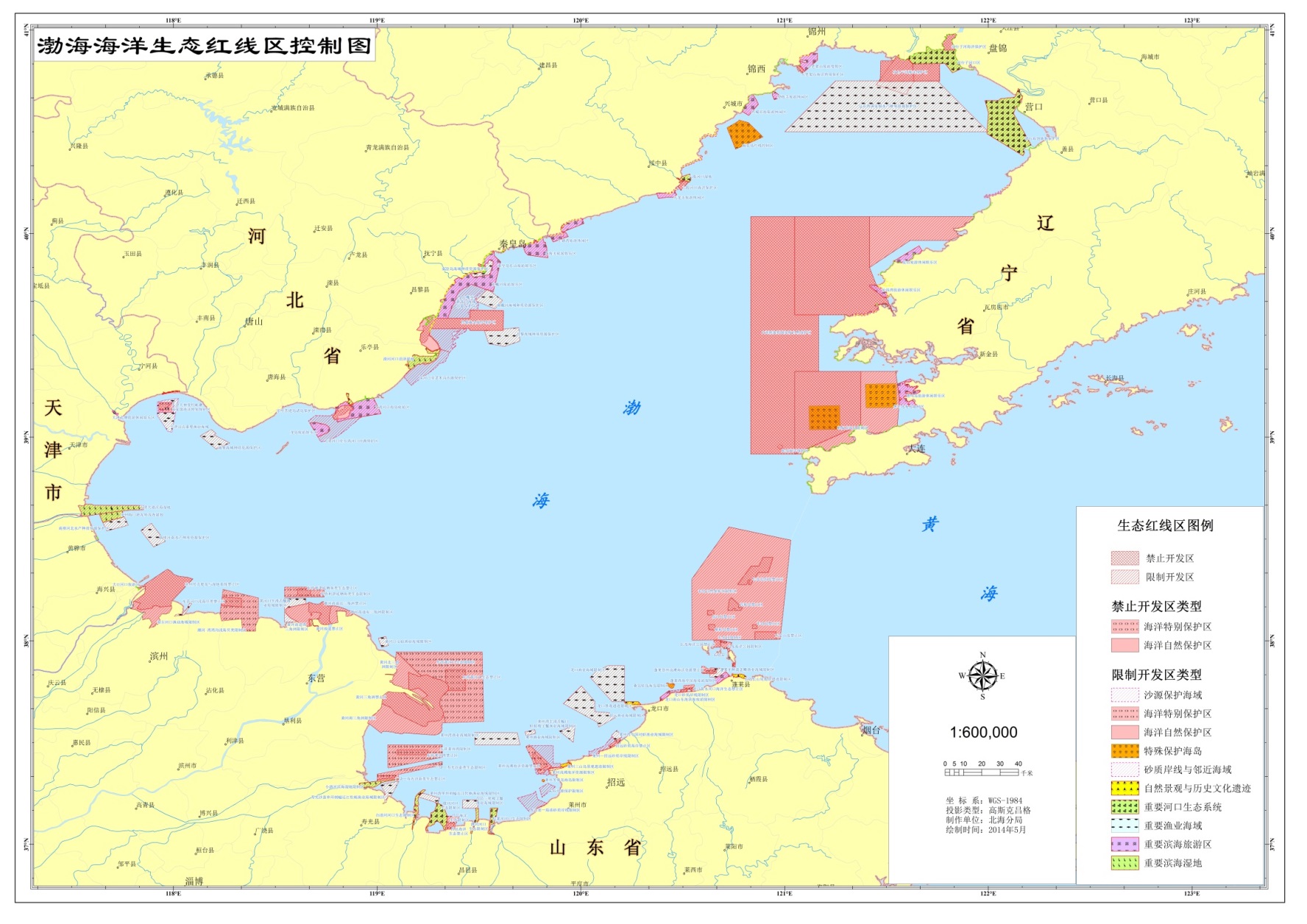 156 Red-line zones in Bohai Sea渤海海洋生态红线区数量156个
The area of Red-line zone: 14555.98km2红线区面积14555.98km2
The length of natural coastline: 878.4km自然岸线878.4km
Control Indices 控制指标
生态红线区面积控制指标Area of ecological Red-line area in Bohai Sea
——渤海海洋生态红线区面积占渤海近岸海域面积37.53%
 
The area of ecological Red-line area in Bohai Sea accounts for 37.53% of the offshore area of
[Speaker Notes: 主要依托渤海目前海洋保护区建设情况确定。]
Control Indices 控制指标
自然岸线保有率控制指标 Retention rate of natural coastline
根据目前渤海自然岸线的分布情况，确定渤海自然岸线保有率占渤海总岸线的30.97%，维持现有砂质岸线长度。
According to the current distribution of natural coastline in Bohai sea, the retention ratio of natural coastline of the Bohai sea is 30.97 % of the Bohai total coastline, and the length of the existing sandy coastline has to be maintained.
Control Indices 控制指标
水质控制指标 Water Quality
渤海海洋生态红线区域内实行严格的水质控制指标，至2020年总体水质达标率不低于80%。
In the Red-line zone of Bohai, strict water quality control indicators shall be applied, and the overall water quality compliance rate should be no less than 80 % by 2020.
陆源江河入海污染物减排指标Pollutant emission reduction index of pollutants from land-based river discharging into Bohai Sea
2020年，渤海海洋生态红线区实现陆源入海直排口污染物排放达标率100%。
By 2020, the outlets discharging straightly into Bohai Sea must be 100% standardized discharged.
Management and control measures管控措施
4. Marine ecological environment protection measures in Bohai渤海环境保护措施
Marine ecological environment protection measures in Bohai渤海环境保护措施
2017年5月18日，渤海开始实施最严格环境保护措施
From May 18th, 2017, the strictest environmental protection measures were implemented in Bohai Sea
加快编制和修订海洋空间规划 
       Speed up the preparation and revision of marine space planning
用规划优化调整海洋产业布局，统筹安排海洋空间利用活动
       Optimize the layout of marine industry by planning and optimizing the layout of marine industry and make overall arrangements of the activities of ocean space utilization     
加强入海污染物联防联控
       Strengthen joint defense and control of land-based pollutants
加强海陆联动，开展渤海入海排污口排查及清理整顿，加快实施重点海域排污总量控制，强化与“河长制”的衔接联动
      Strengthen the linkage of land and the sea, carrying out the investigation and cleaning of discharge outlets into the sea in the Bohai sea, speeding up the implementation of the total discharge control of the key sea areas, strengthening the connection with the " river system"
Marine ecological environment protection measures in Bohai渤海环境保护措施
加强海洋空间资源利用管控
      Strengthen the control of marine space resources utilization
推动海域资源利用方式向绿色化、生态化转变，暂停选划临时性海洋倾倒区，暂停围填海项目审批
     Promote the green and ecological transformation of marine resource utilization, suspend the selection of temporary marine dumping areas and suspend the approval of reclamation projects  
加强海洋生态保护与环境治理修复
      Strengthen marine ecological protection and environmental restoration
强化湿地保护、自然岸线保护，重点做好三湾两口环境治理和生态修复Enhance protection of wet-land and nature shoreline. Focus on the environmental management and ecological restoration of “3 bays and 2 estuaries”
 加强海洋生态环境监测评价
    Strengthen monitoring and evaluation of marine ecosystem and environment of Bohai Sea
逐步建成渤海生态环境实时在线监测网，并开展渤海生态本底调查和第三次环境污染基线调查
      Establish environment real - time online monitoring network, and carry out the Bohai ecological background survey and the third environmental pollution baseline survey
Marine ecological environment protection measures in Bohai渤海环境保护措施
加强海洋生态环境风险防控
     Strengthen the prevention and control of  marine ecological and environmental risks
全面排查环境风险隐患，完善分类分级的应急监测和处置预案，提高海洋环境和生态灾害的监测预警水平
       Carry out the overall investigation on environmental risks, improve the emergency monitoring and disposal plan of classification, and improve the monitoring and early warning of marine environment and ecological disaster
加强海洋督察执法与责任考核
      Strengthen maritime supervision and responsibility assessment
实施国家海洋督查制度，建立分级考核目标体系与机制
Implement the national marine supervision system, establish the graded assessment target system and mechanism
加强渤海生态环境保护关键问题研究和技术攻关
     Strengthen the researches on key techniques and problems on the protection of marine ecosystem and environment in Bohai
5. Future cooperation未来合作计划
Common Features of the Bohai Sea and the Blatic Sea渤海与波罗的海共同点
Enclosed seas 都属于半封闭内海，被海峡与外海隔开 
Shallow seas, mean water level less than 60 m  都属于浅海，平均水深不超过60米 
Weak water exchange with outer sea  水交换能力差 
Sea ice in winter 冬季生成海冰
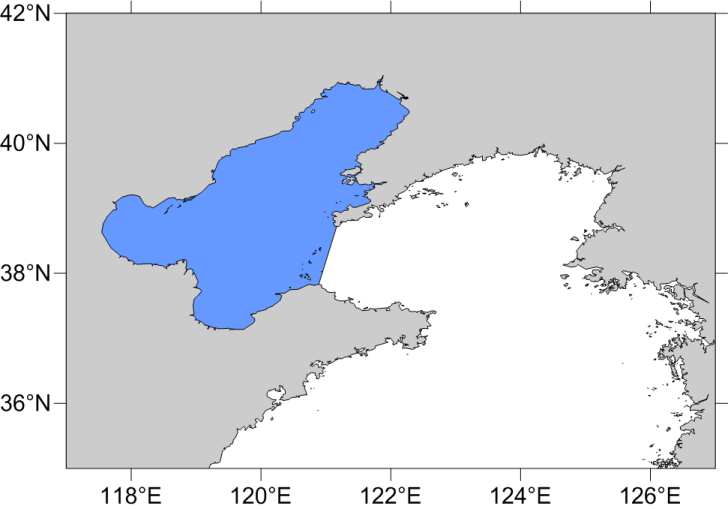 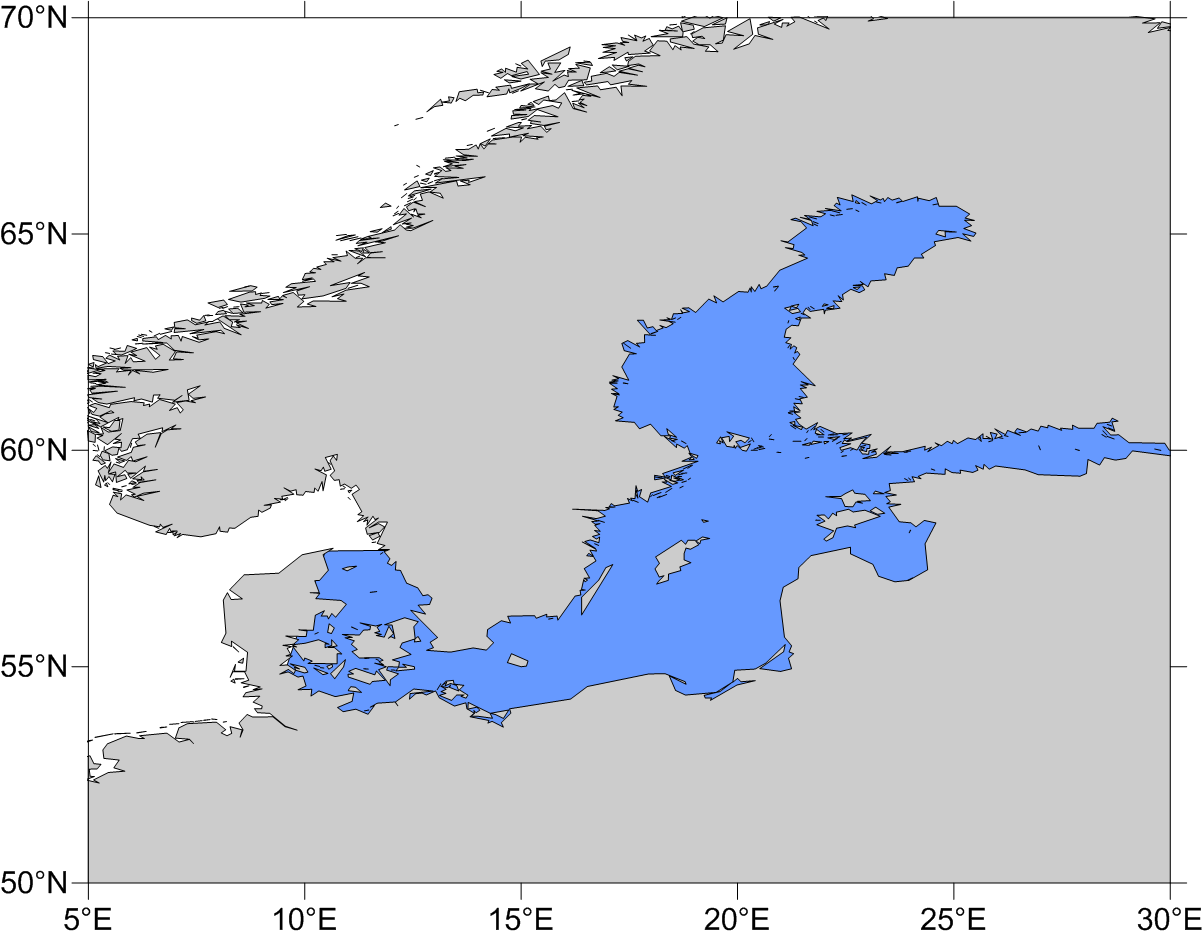 渤海
Bohai Sea
波罗的海
Baltic Sea
渤海Bohai Sea
平均水深Average depth：18 m
面积Surface area：77,284 km2
水体总量Water volume：1,730 km3
海岸线长度Shore length：2,668 km
波罗的海Baltic Sea
平均水深Average depth ：55 m
面积Surface area ：377,000 km2
水体总量Water volume ：21,700 km3
海岸线长度Shore length ：8,000 km
[Speaker Notes: 存在温带风暴潮     Extratropical storm surge]
Future cooperation未来合作计划
Considering the similarities of the Baltic sea and the Bohai Sea, future cooperation could be conducted:波罗的海与渤海的自然属性具有相似性，可在海洋监测、观测、数值预报模式、生态学研究方面开展交流合作，提高业务化工作水平
Monitoring 海洋监测
Observation  海洋观测
Numerical Forecast Model 海洋预报模式
Ecological Research 生态学研究
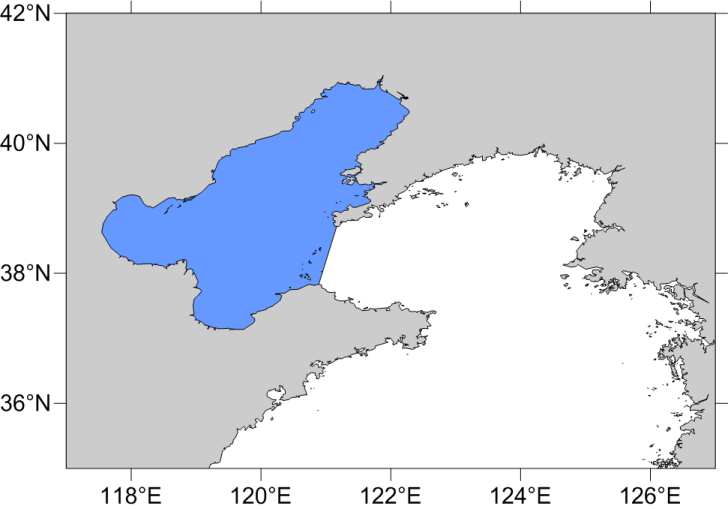 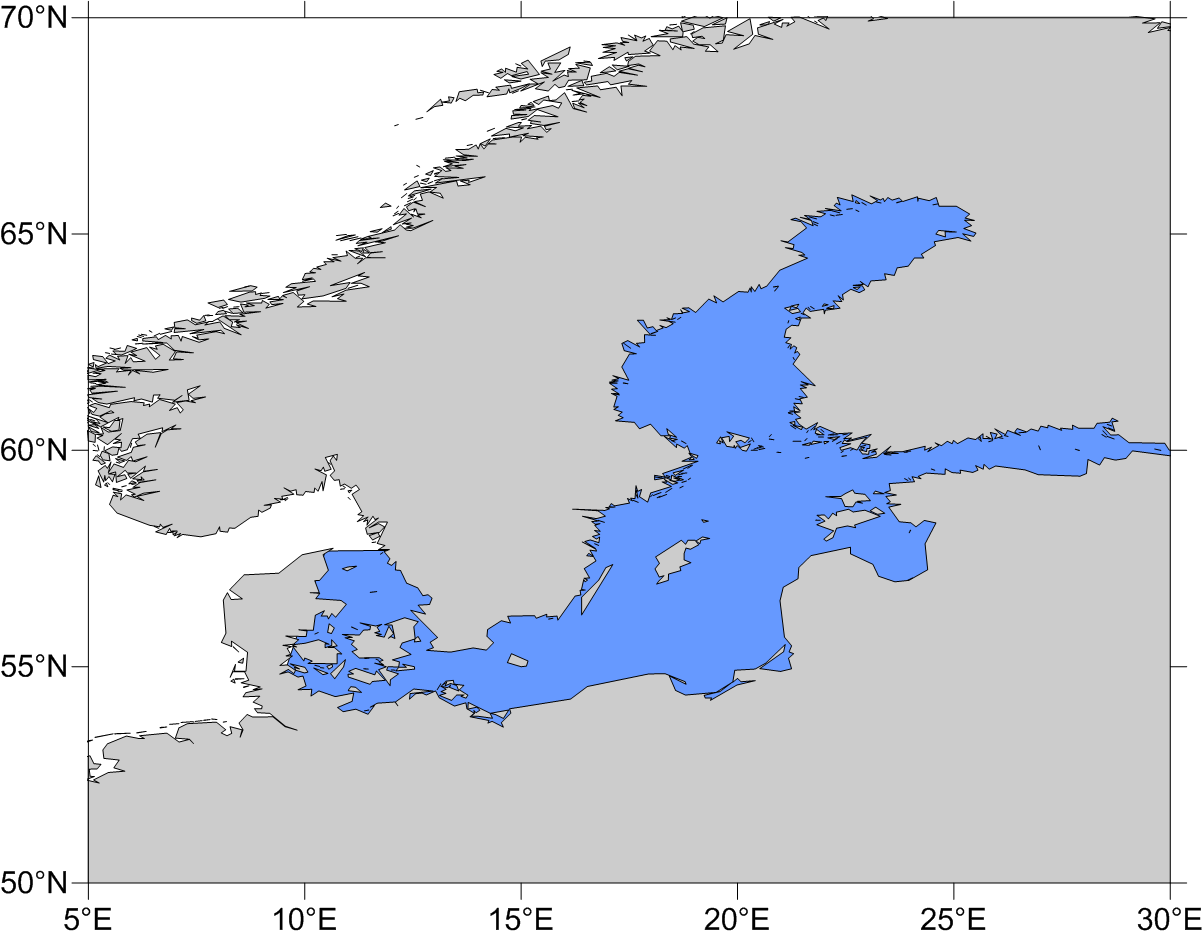 Thank you for your listening!谢 谢！
Marine Environmental Monitoring and Protection Approaches in Bohai Sea 渤海生态环境监测及环境保护措施
North China Sea Branch of SOA国家海洋局北海分局
Administration range: Bohai and North Yellow Sea管辖范围：渤海和北黄海
Supervisor, administrator, coordinator and supporter 监督者、管理者、协调者、支撑者
Maine environmental monitoring plan渤海生态环境监测计划
Environment equality and ecological monitoring, environment supervision, public service and ecological environment risk monitoring环境质量、生态状况、环境监管、公共服务、生态环境风险
Red-line Policy in Bohai Sea渤海生态红线制度
the delimitation of the boundary line of the marine ecological red line and its management and control line for the maintenance of marine ecological health and ecological safety维护海洋生态健康和生态安全而划定的海洋生态红线区的边界线及其管理指标控制线，对重要海域实施分类指导、分区管理、分级保护。
Marine ecological environment protection measures in Bohai渤海环境保护措施
From May 18th, 2017, the strictest environmental protection measures were implemented in Bohai Sea2017年5月18日，渤海开始实施最严格环境保护措施
Future cooperation   未来合作
Similarities of Bohai Sea and Baltic Sea 渤海与波罗的海具有相似性
Marine monitoring 海洋监测Marine observation 海洋观测Marine forecast  海洋预报
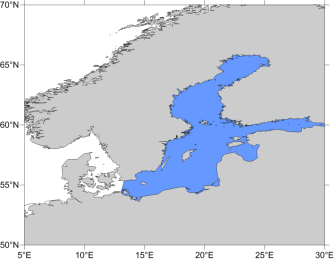 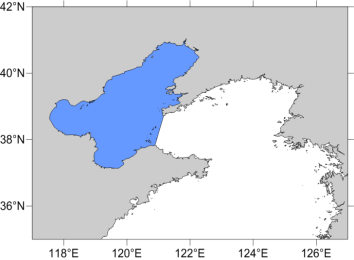 [Speaker Notes: 存在温带风暴潮     Extratropical storm surge]